Автономная некоммерческая организация дошкольного образования
 «Планета детства «Лада»
 ДС №201 «Волшебница»
Интерактивные игры «Формирование здорового образа жизни у детей старшего дошкольного возраста с нарушением опорно-двигательного аппарата»
Интерактивная игра-моделирование «Дорожка Здоровья»
Цель: Формировать знания детей о способах укрепления  связочно-мышечного аппарата .Задачи: 1.Воспитывать ценностное отношение к своему здоровью, Обогащать  и углублять представление детей о том , как укрепить  и сохранить свое здоровье.(Образовательная область "Физическое развитие")2.Закреплять  у детей навыки  самостоятельно моделировать "Дорожку Здоровья«, Формировать познавательную активность.(Образовательная область  "Познавательное развитие")3.Развивать умение обосновывать свой выбор, используя в  речи разные типы предложений, обогащать словарь детей. (Образовательная область "Речевое развитие")4.Развивать положительную самооценку, уверенность в себе, самоконтроль, желание помочь своим сверстникам. (Образовательная область "Социально-коммуникативное развитие")Способ выполнения: индивидуально-(поочередный),парами.
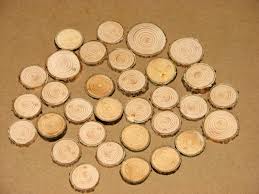 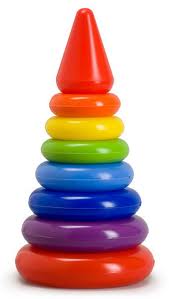 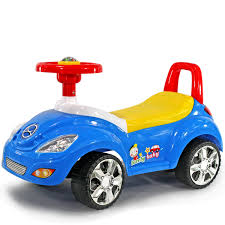 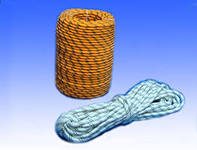 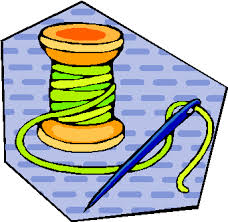 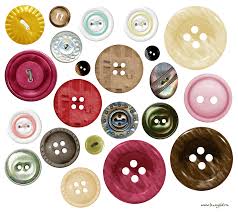 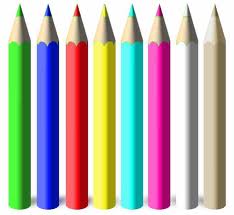 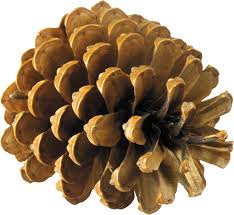 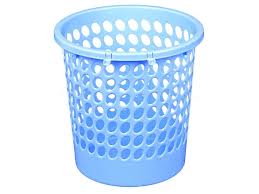 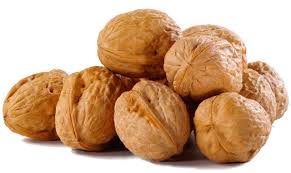 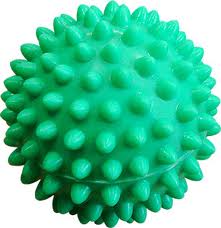 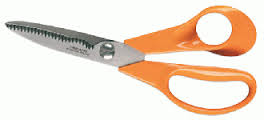 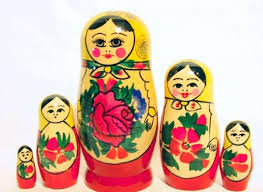 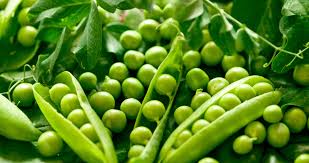 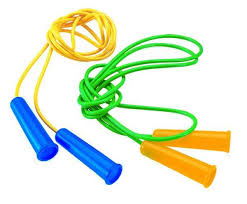 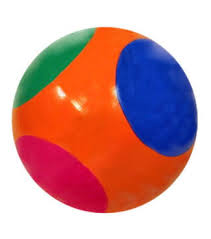